МДОУ «Детский сад №139»
Ознакомление с окружающим миром детеймладшего возраста «День Победы»
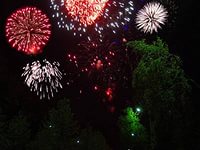 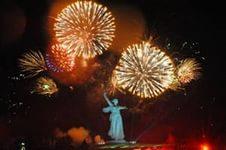